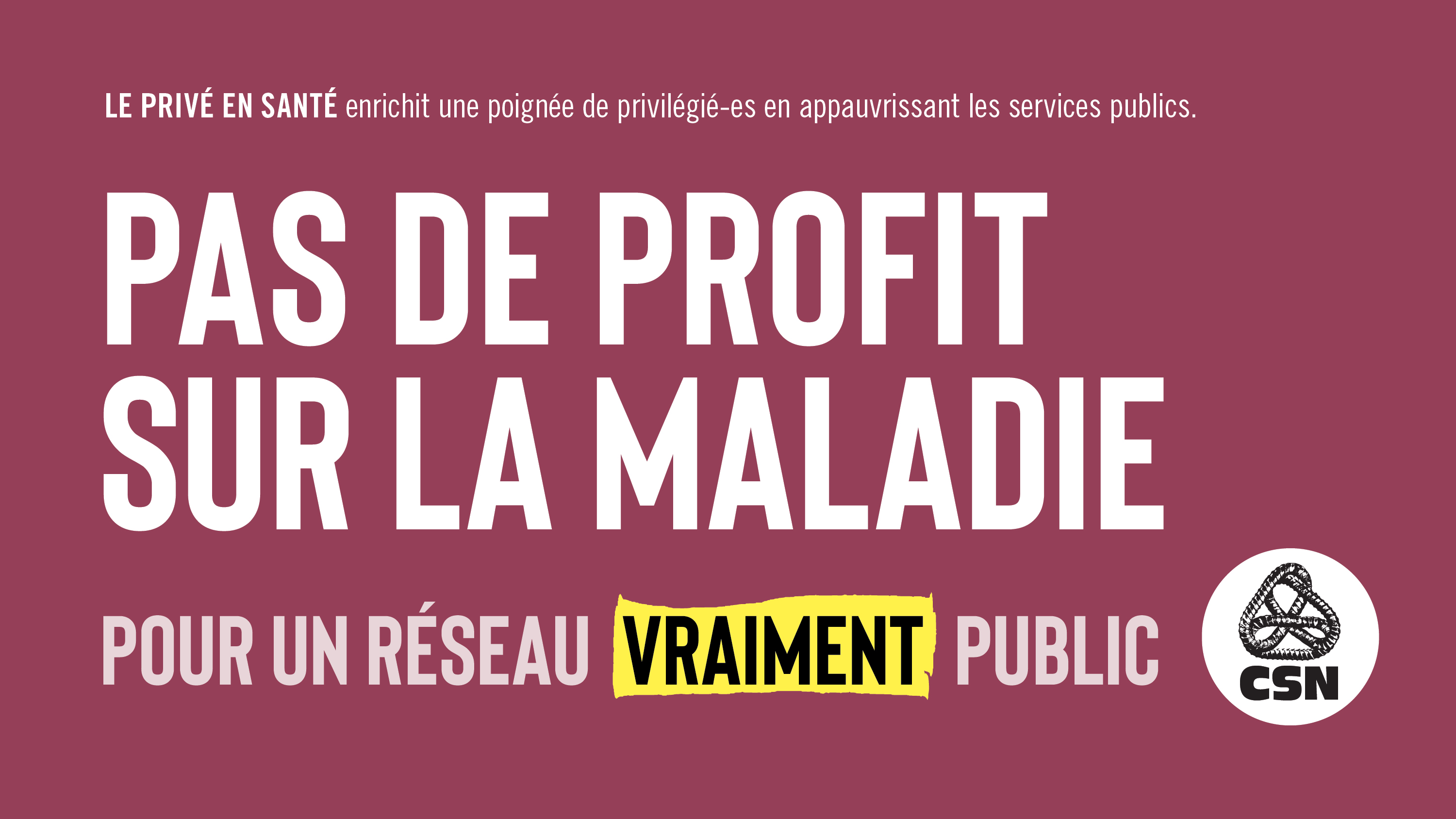 La campagne Pour un réseau vraiment public, c’est :
Une campagne politique qui vise à sensibiliser le grand public et à mobiliser les membres de la CSN pour protéger notre réseau de la santé et des services sociaux (RSSS);
La campagne Pour un réseau vraiment public, c’est aussi :
Une campagne qui se place dans la tradition du deuxième front de la CSN en soutenant que tout ne peut pas être négocié dans une convention collective et que des luttes sociales sont nécessaires, et ce, au bénéfice des travailleuses et travailleurs, tout comme pour l’ensemble de la société.

La CSN représente 130 000 travailleuses et travailleurs du RSSS qui sont confrontés à sa privatisation au jour le jour. Leurs témoignages sont sans équivoque : le privé vampirise les ressources du public.
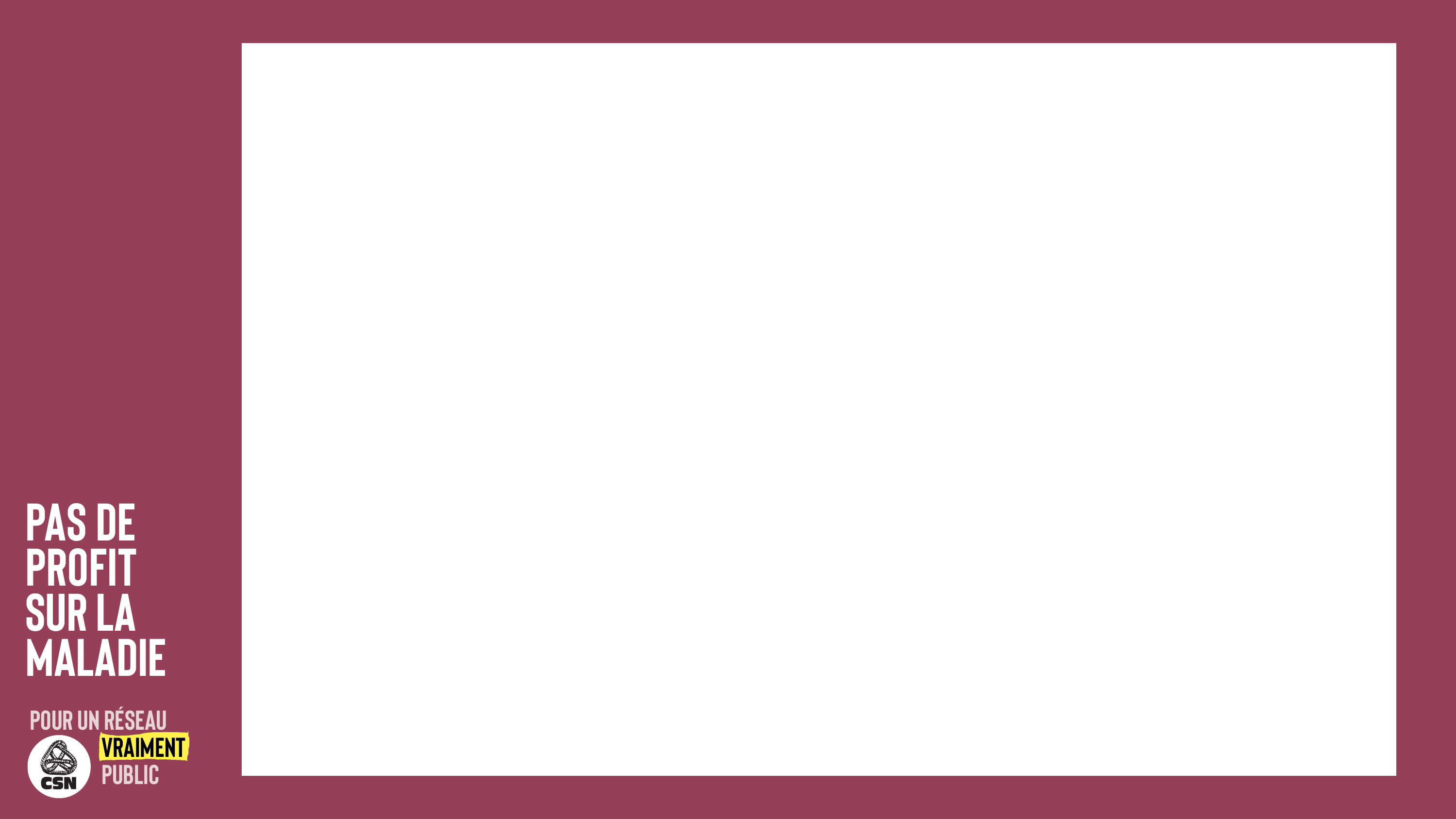 La campagne Pour un réseau Vraiment public :
Pourquoi se battre contre le profit sur la maladie ?
Un problème d’accès au réseau public
Un manque d’accès flagrant pour:
Les médecins de famille
Les professionnel-les (ex.: physiothérapeute, psychologue)
Les chirurgies
Les soins spécialisés (ex.: dermatologue, gynécologue, ophtalmologistes)

Il y a clairement un lien entre le manque d’accès au RSSS public et le développement de l’offre privée.
[Speaker Notes: À savoir :
La CSN a effectué un sondage au printemps 2024 et 52 % des personnes répondantes ont dit avoir eu recours au privé
Les raisons nommées pour avoir recours au privé sont le besoin d’accès rapide pour : 

Les soins professionnels, 
Les médecins de famille, 
La santé sexuelle, 
Les prélèvements, 
L’imagerie médicale, 
Les médecins spécialistes, 
Obtenir un billet d’un médecin pour un arrêt de travail, etc.]
Les différents gouvernements ont coupé dans les soins et les services
Des réformes qui ont déstructuré le réseau public :
Les réformes et les conditions de travail toujours plus difficiles ont démotivé le personnel d’un secteur fortement féminin (80 %).
Est-ce que les réformes s’attaquaient aux vrais problèmes?

Les réformes ne s’attaquent pas au problème d’accès. Les réformes déstructurent le RSSS et démotivent le personnel.
[Speaker Notes: À savoir :
15 % des dépenses du ministère de la Santé et des Services sociaux (MSSS) sont consacrées à la rémunération des médecins (en moyenne de 400 000 $).

90 % des dépenses du MSSS sont liées à l’hospitalisation et non pas aux soins dans les communautés ou en prévention.

Alors qu’en 2031, 25 % de la population aura plus de 65 ans et aura besoin de soins spécifiques comme les services à domicile.

Depuis 1987, il y a eu une augmentation de 31 % du personnel en santé et services sociaux au privé versus une diminution de 21 % au public.]
Le privé déjà bien présent dans le RSSS
Depuis des années le privé prends de plus en plus de place dans le RSSS:

Des tâches d’agentes administratives laissées aux agences de placement ou l’intelligence artificielle (IA).

L’entretien des bâtiments alors que le coût et les marges de profits des entreprises sont souvent gardés secrets.

Des tâches névralgiques comme celles des préposé-es aux bénéficiaires ou auxiliaire aux services de santé et sociaux (ASSS) (soutien à domicile) sont laissés au privé ou aux agences de placement.
[Speaker Notes: À savoir :
Le personnel du RSSS constate les dommages de cette privatisation :
Des équipes de travail instables avec du personnel d’agences de placement qui changent tout le temps et qui ne connaissent pas les patientes/patients et leurs besoins
Des compagnies qui exigent des marges de profits exorbitants sans quoi elles ne viennent pas effectuer les travaux
Des patientes et patients qui se font faire des chirurgies au privé, mais qui n’y sont pas traités en cas de complications
Des cliniques médicales privées qui refusent des patientes/patients trop «complexes» ou «pas assez payant»]
Le privé déjà bien présent dans le RSSS (suite)
Depuis des années le privé prends de plus en plus de place dans le RSSS:
Les chirurgies alors que les salles d’opération du réseau public ne fonctionnent pas à plein régime.

La privatisation n’est pas la même partout au Québec. Cela dépend souvent de la volonté des gestionnaires à trouver des solutions locales aux pénuries de main-d’œuvre.
[Speaker Notes: Même info que diapositive précédente.
À savoir :
Le personnel du RSSS constate les dommages de cette privatisation :
Des équipes de travail instables avec du personnel d’agences de placement qui changent tout le temps et qui ne connaissent pas les patientes/patients et leurs besoins
Des compagnies qui exigent des marges de profits exorbitants sans quoi elles ne viennent pas effectuer les travaux
Des patientes et patients qui se font faire des chirurgies au privé, mais qui n’y sont pas traités en cas de complications
Des cliniques médicales privées qui refusent des patientes/patients trop «complexes» ou «pas assez payant»]
Des conséquences sociales à la privatisation du RSSS
Depuis des années le privé prend de plus en plus de place dans le RSSS :
Pour la population, cela fait une augmentation des coûts directs (ex. frais pour un rendez-vous d’urgence dans une clinique privée) et des coûts indirects (ex. : augmentation des coûts d’assurance collective).
[Speaker Notes: À savoir :
Chaque ménage dépense en moyenne 2 897 $ par année en frais de santé
Les chirurgies effectuées au privé coûtent jusqu’à 150 % plus cher
Les dépenses du Québec pour les agences de placement sont passées, de 2015-2016 à 2020-2021, de 300 millions à plus d’un milliard de dollars]
Des conséquences sociales à la privatisation du RSSS (suite)
Pour l’État, cela constitue une augmentation des dépenses parce que, même si les personnes ne paient pas directement pour des frais, le gouvernement doit, lui, payer une marge de profits aux entreprises. Cela augmente les dépenses pour l’État et il en reste nécessairement moins pour les autres ministères.

On paie maintenant deux fois pour les soins de santé et de services sociaux : par les impôts et par notre portefeuille!
[Speaker Notes: Même info que diapositive précédente.
À savoir :
Chaque ménage dépense en moyenne 2 897 $ par année en frais de santé
Les chirurgies effectuées au privé coûtent jusqu’à 150 % plus cher
Les dépenses du Québec pour les agences de placement sont passées, de 2015-2016 à 2020-2021, de 300 millions à plus d’un milliard de dollars]
La solution au problème : le public!
Les différents gouvernements ne semblent avoir qu’une solution à proposer au manque d’accès : le privé!
Le privé coute cher aux familles et cela crée nécessairement une pression sur les femmes qui sont traditionnellement plus liées au rôle de prendre soin.

L’entreprise privée n’a pas les mêmes obligations de transparence et de qualité des services vis-à-vis le Vérificateur général du Québec ou du Collège des médecins du Québec.

Le privé existe depuis toujours en santé et services sociaux. Si cela était la solution, ça fait longtemps que l’on aurait vu les bénéfices.
[Speaker Notes: À savoir :
Seulement 40 % de la population a une assurance collective
5 % des médecins travaillent maintenant au privé (ce n’était que 2 % en 2019)]
La CAQ continu de détruire le RSSS
La CAQ et sa réforme Dubé ne font que continuer la destruction du réseau public. La réforme Dubé c’est :

La plus grande centralisation du réseau de la santé et des services sociaux jamais opérée avec un éloignement toujours plus grand entre les décideurs et les besoins des gens.

L’officialisation d’un réseau à deux vitesses : le gouvernement encourage et développe le secteur privé en santé.
[Speaker Notes: À savoir :
L’agence Santé Québec, qui sera l’unique employeur des 300 000 membres du personnel, sera dirigée par des top guns du privé 
La PDG de Santé Québec, Geneviève Biron, provient de l’entreprise Biron qui s’est développée grâce à la privatisation du secteur des prélèvements et de l’imagerie
La réforme force l’ensemble du personnel du RSSS à un vote d’allégeance syndicale. Pendant que l’on fait ça, on ne conteste pas le gouvernement!]
La CAQ continu de détruire le RSSS (suite)
La CAQ et sa réforme Dubé ne font que continuer la destruction du réseau public. La réforme Dubé c’est :
Une attaque antisyndicale

Personne n’avait demandé une nouvelle réforme du réseau public. La CAQ n’a fait qu’aider le développement d’entreprises privées de santé et a nui à l’amélioration de l’accès gratuit et efficace au réseau public.
[Speaker Notes: Même info que diapositive précédente.
À savoir :
L’agence Santé Québec, qui sera l’unique employeur des 300 000 membres du personnel, sera dirigée par des top guns du privé 
La PDG de Santé Québec, Geneviève Biron, provient de l’entreprise Biron qui s’est développée grâce à la privatisation du secteur des prélèvements et de l’imagerie
La réforme force l’ensemble du personnel du RSSS à un vote d’allégeance syndicale. Pendant que l’on fait ça, on ne conteste pas le gouvernement!]
Affirmons nos valeurs de justice sociale!
Toutes et tous, nous avons droit à la santé.

Le réseau de la santé et des services sociaux doit être au service des besoins de la population. 

Il faut agir en prévention et sur les déterminants sociaux de la santé.
[Speaker Notes: Par la campagne Pour un réseau Vraiment public, nous voulons affirmer nos valeurs de justice sociale :
Toutes et tous avons droit à la santé. La santé et l’accès à des soins et des services ne peuvent pas être réservés qu’à celles et ceux qui ont les moyens financiers.
Le réseau de la santé et des services sociaux (RSSS) doit être au service des besoins de la population. Nous voulons des services proches des gens et des communautés (ex. : CLSC dans chaque région)
Agir pour améliorer la santé physique et mentale se fait avant la maladie : il faut agir en prévention et sur les déterminants sociaux de la santé
Exemple : avoir accès à un logement salubre, avoir des services éducatifs gratuits et de qualité, un salaire qui permet de sortir de la pauvreté]
Pour participer à la campagne :
Répondre au discours ambiant : 
Plus d’accès aux soins, oui! 
Plus de profits sur la maladie, non!

Informez-vous sur le site Internet : Vraiment public.org
[Speaker Notes: Profitez de l’occasion pour partager les grandes lignes de votre plan de travail régional.]
Pour participer à la campagne :
Faire pression sur les décideurs : c’est notre gouvernement, leurs décisions doivent répondre à nos besoins avant tout!
Participer aux actions : faisons-nous entendre!
Et…
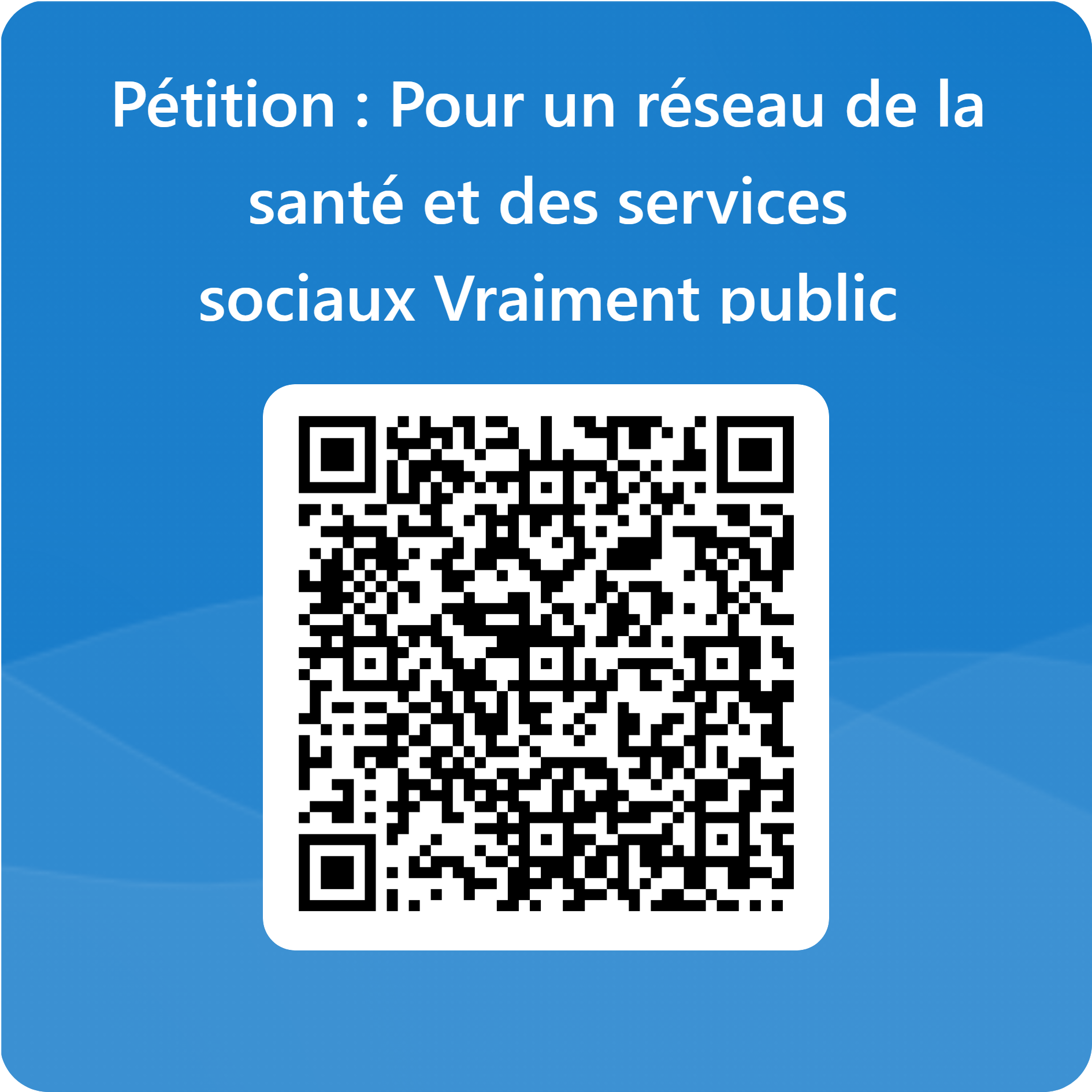 [Speaker Notes: Profitez de l’occasion pour partager les grandes lignes de votre plan de travail régional.]
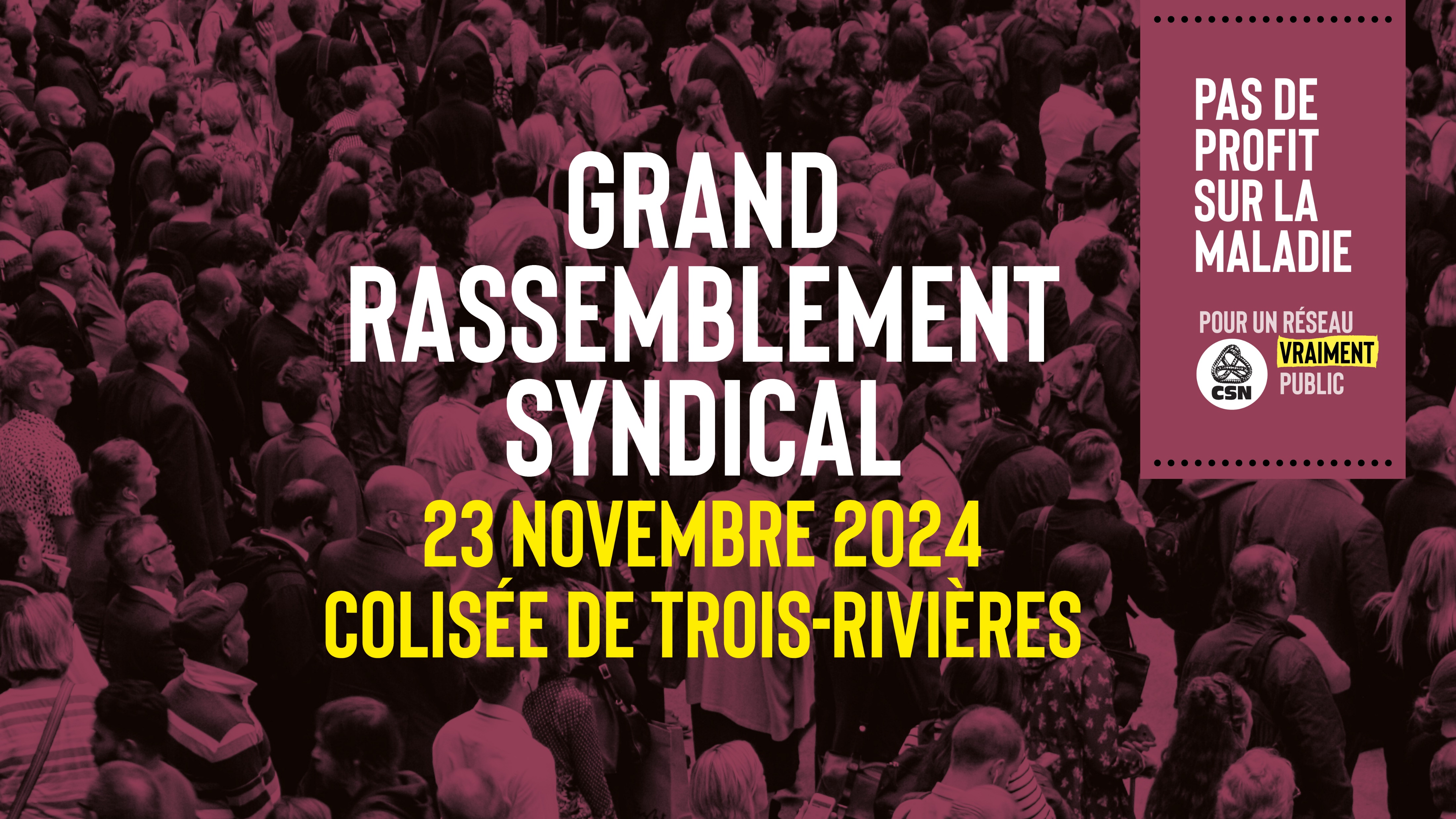 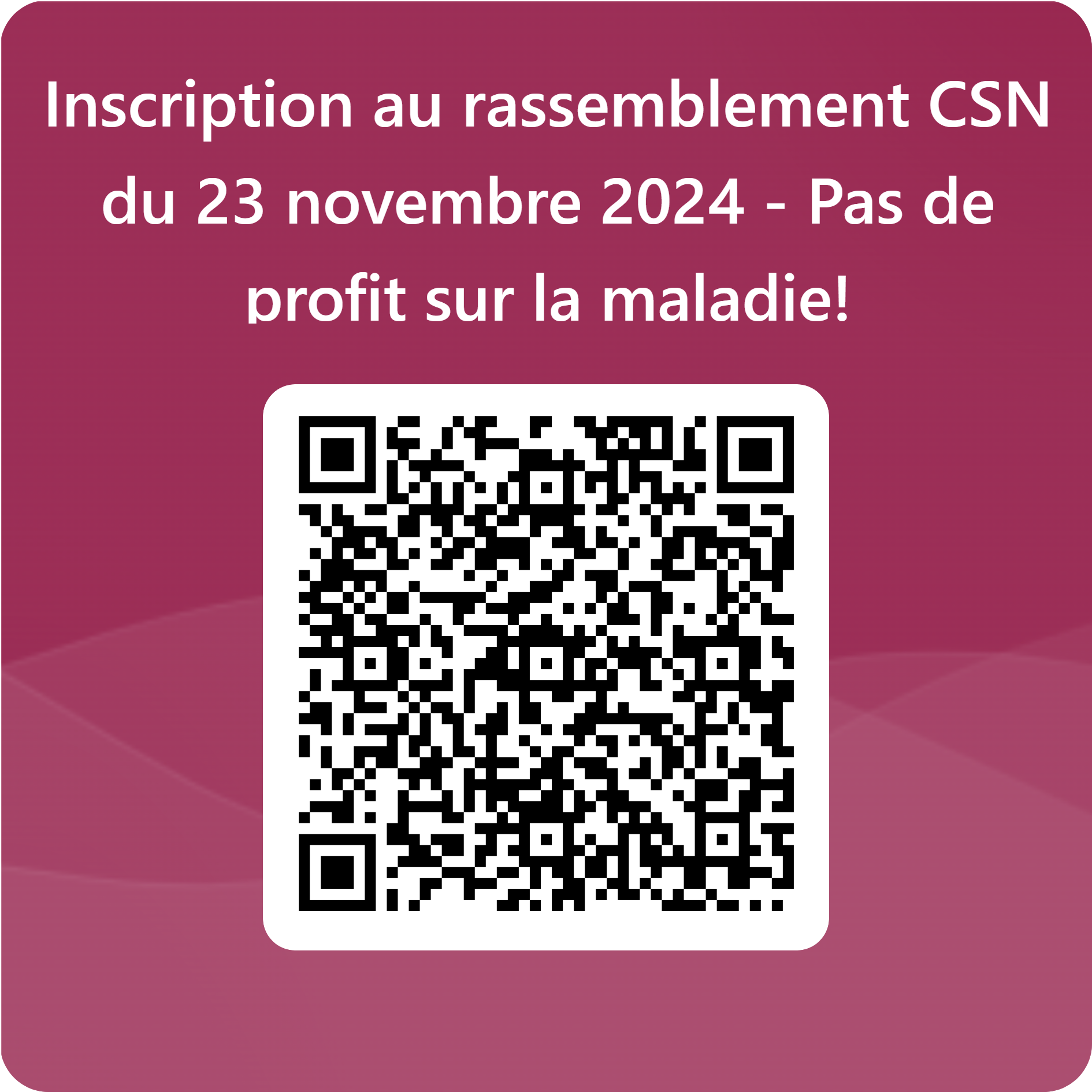 [Speaker Notes: Participez au grand rassemblement CSN du 23 novembre 2024
Colisée Vidéotron à Trois-Rivières;
10 h 30 à 14 h 30;
4500 places;
Conférences, témoignages, humour et musique;
Transport prévu dans les régions;
Activité familiale;
Dîner sur place.

Nous avons besoin de la mobilisation de l’ensemble du mouvement!

Insistez sur l’importance de l’évènement.
Il est important aussi de souligner que ce sera festif et qu’il s’agit d’une activité qu’on risque de se rappeler pendant longtemps.
L’animation de la journée sera assurée par l’actrice Eve Landry.]